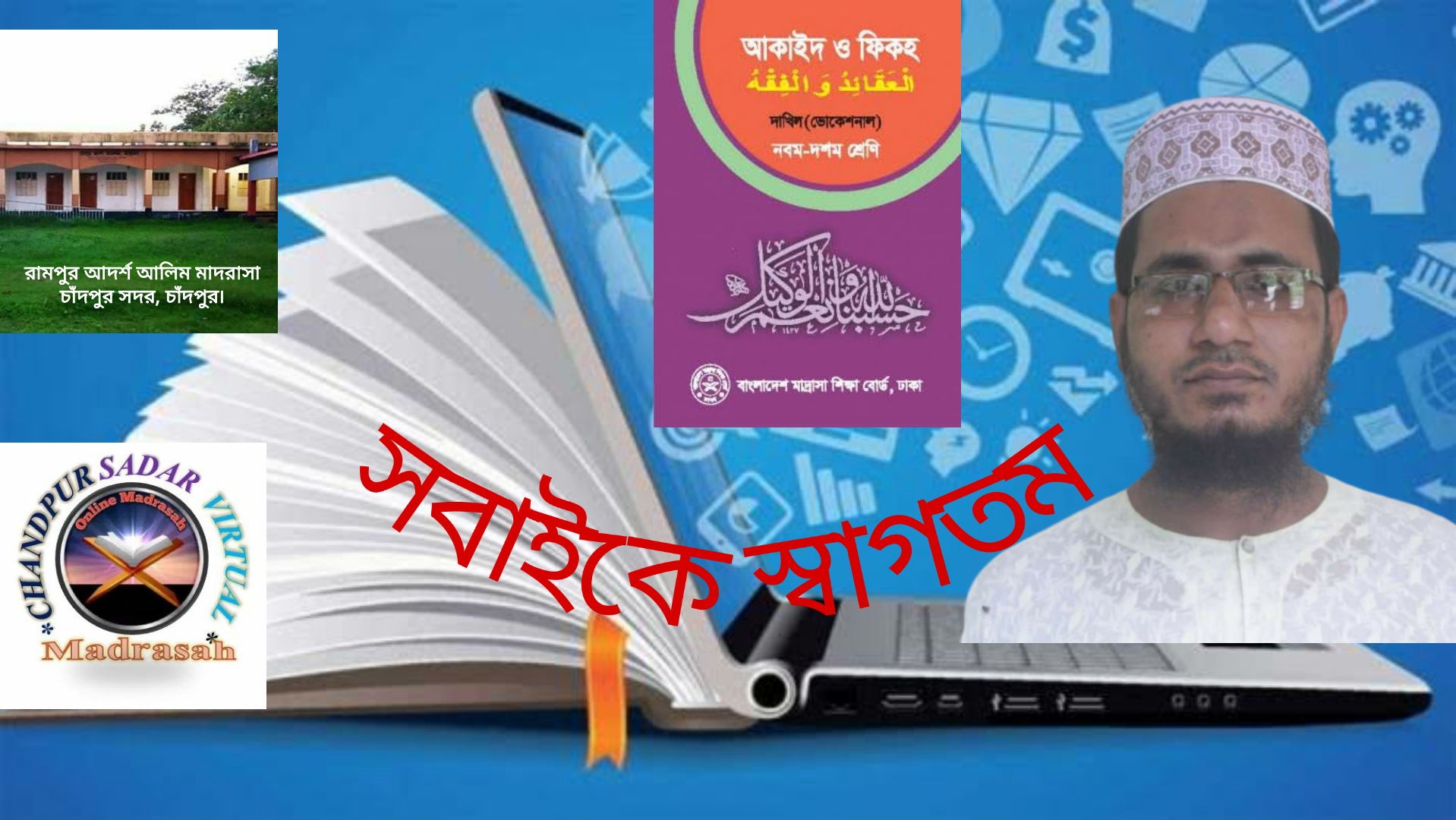 পরিচিতি
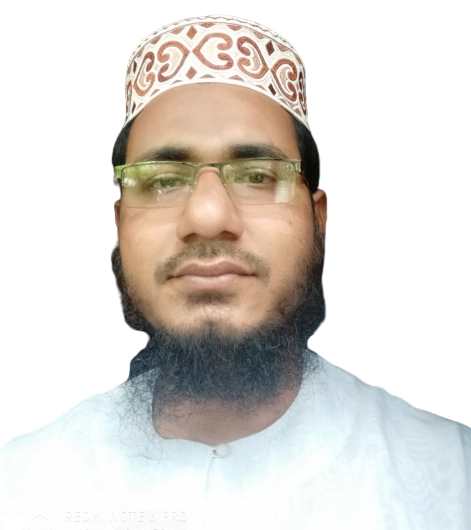 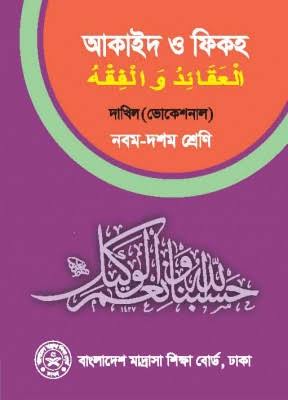 মো. জাফর আলী 
প্রভাষক আরবি
রামপুর আদর্শ আলিম মাদরাসা
চাঁদপুর সদর, চাঁদপুর।
মোবাইল ন.: ০১৮১৪২৪১১৬২
E-mail: mzafaralicp@gmail.com
শ্রেণি: দাখিল দশম
বিষয়: আকাইদ ও ফিকহ
অধ্যায়: ২য় 
পরিচ্ছেদ : ২য়
তারিখ: ১০/০৪/২০২১
ছবিগুলো লক্ষ্য করো…
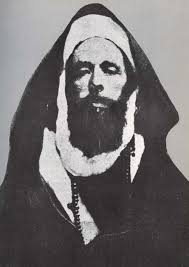 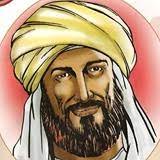 এই ছবির ব্যক্তি কে বলতো!
ছবির ব্যক্তি কে বলতো!
ইমাম  শাফেয়ী (রহ.)
ইমাম আহমাদ (রহ.)
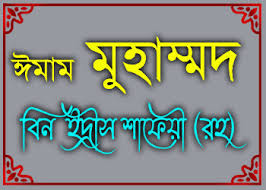 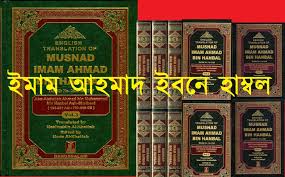 ইমাম শাফেয়ী ও আহমাদ (রহ.)
এ পাঠ শেষে শিক্ষার্থীরা…..
ইমাম শাফেয়ী ও আহমাদ (রহ.)- এর পরিচয় বলতে পারবে;
ইলমুল ফিকহে তাঁদের অবদান ব্যাখ্যা করতে পারবে।
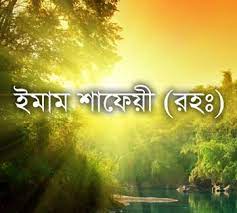 ইলমে ফিকহে ইমাম শাফেয়ীর (রহ.) অবদান
তিনি ইমাম আবু হানিফা (রহ.)-এর ছাত্র মুহাম্মদ ইবনে হাসান আশশাইবানি (রহ.)-এর নিকট থেকে ইলমে ফিকহের জ্ঞান অর্জন করেন।
তিনি কিতাবুর রিসালা ও কিতাবুল উম্ম নামক বিশ্ব বিখ্যাত উসূলুল ফিকহ গ্রন্থ রচনা করেন।
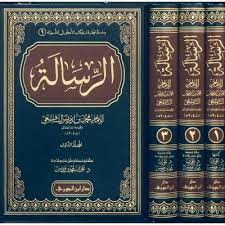 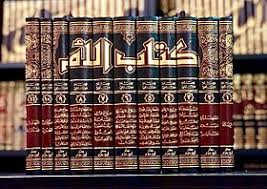 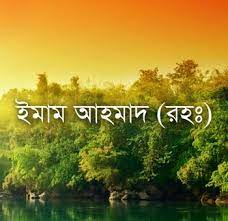 ১৬৪ হিজরিতে  বাগদাদে জন্মগ্রহণ করেন।
আবু আব্দুল্লাহ আহমাদ ইবনে হাম্বল ইবনে হেলাল ইবনে আসাদ আশ শায়বানী আল মারওয়াযি
২৪১ হিজরি সনে ইন্তেকাল করেন, তাঁকে সাফা ও মারওয়া পাহাড়দ্বয়ের মধ্যবর্তী স্থানে দাফন করা হয়।
ইমাম আহমাদ  (র.)
মুসনাদু আহমাদসহ তাঁর অনেক মূল্যবান গ্রন্থ রয়েছে।
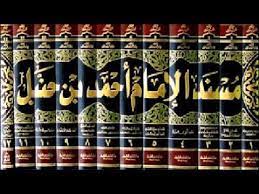 ইলমে ফিকহে ইমাম আহমাদ (রহ.)-এর অবদান
ইমাম আলি ইবনে মাদানি (রহ.) বলেন, নিশ্চয়ই আল্লাহ তাআলা দুই জন ব্যক্তি দ্বারা ইসলামকে শক্তিশালী করেছেন। তারা হলেন হজরত আবু বকর (রা.) রিদ্দার যুদ্ধের সময় এবং ইবনে হাম্বল (রহ.) চরম বিপর্যয়ের দিনে ইসলামের উপকার করেন।
ইমাম শাফেয়ী (রহ.) বলেন, আমি বাগদাদ থেকে চলে আসছি আর সেখানে ইমাম আহমদ ইবনে হাম্বলের চেয়ে অধিক ফিকহ শাস্ত্রে অভিজ্ঞ, অধিক খোদাভীতি সম্পন্ন, অধিক দুনিয়াবিরাগী এবং অধিক ইলমের অধিকারী অন্য কাউকে রেখে আসিনি।
দলীয় কাজ
ইমাম শাফেয়ী ও আহমাদ (রহ.) কী কী গ্রন্থ প্রণয়ন করেছেন? তালিকা প্রস্তুত কর।
মূল্যায়ন
১. ইমাম শাফেয়ী (রহ.)- এর পূর্ণ নাম কি?
আবু আব্দুল্লাহ মুহাম্মাদ ইবনে ইদরিস আশ-শাফেয়ী আল-হাশেমি।
২. তিনি কোথায় লালিত-পালিত হন?
মক্কা মুকাররামায় মায়ের কোলে।
৩. কত বছর বয়সে তিনি ফতোয়া প্রদানের অনুমতি পান?
১৫ বছর বয়সে।
৪. ইমাম আহমাদ (রহ.) কবে কোথায় জন্ম গ্রহণ করেন?
১৬৪ হিজরি সনে রবিউল আউয়াল মাসে বাগদাদে।
৫. তিনি কোন প্রসিদ্ধ গ্রন্থ প্রণয়ন করেন?
মুসনাদু আহমাদ বিন হাম্বল।
বাড়ির কাজ
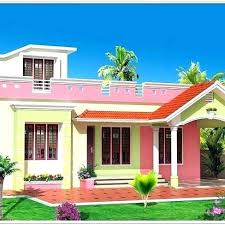 ইলমুল ফিকহে শাফেয়ী ও আহমাদ (রহ.)- এর অবদান মূল্যায়ন কর।
সবাইকে ধন্যবাদ
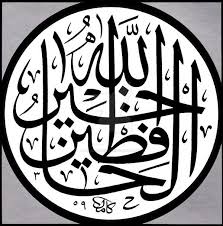 ধন্যবাদ